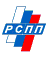 О предложениях бизнес-сообщества по совершенствованию природоохранного законодательства в сфере обращения с отходами
Максименко Ю.Л. – заместитель Председателя Комитета РСПП по экологии и природопользованию
Невозможность реализации расширенной ответственности производителя/импортера
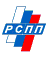 Производители и импортеры столкнулись с пробелами и недоработками НПА, в связи с чем не смогли корректно идентифицировать себя в принятом перечне товаров, подлежащих утилизации, что привело к тому, что за 2015 год из 4 млн. субъектов регулирования было подано только 300 деклараций. 
Недоработки в том числе привели к следующим негативным последствиям:
отсутствию регулирования в отношении упаковки товаров, не входящих в Перечень (1886-р от 24.09.2015);
созданию экономических преференций импортным товарам, прежде всего, из стран Евразийского экономического союза;
двойному учету одних и тех же объемов отходов;
разночтению, что считать отчетным периодом;
демотивации самостоятельной утилизации и дискредитации в целом самой идеи расширенной ответственности производителя (РОП)
Что нужно сделать Минприроды России?
1. В срок до 1 июля 2017 г. принять необходимые изменения в ключевые нормативные акты в части реализации расширенной ответственности производителей

2. Перенести срок подачи деклараций за 2016 на срок принятия изменений 

3. Размещать официальные разъяснения на сайте Минприроды России/Росприроднадзора по вопросам правоприменения в части реализации РОП, не требующим внесений изменений в принятые нормативные акты
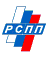 Минприроды России необходимо подготовить, а Правительству РФ внести изменения в следующие НПА:
1. Распоряжение Правительства РФ от 24 сентября 2015 г. №1886-р. (Перечень товаров, подлежащих утилизации)
2. Распоряжение Правительства РФ от 4 декабря 2015 г. №2491-р (Нормативы утилизации)
3. Постановление Правительства РФ от 24 декабря 2015 г. №1417 (декларирование)
4. Постановление Правительства РФ от 8 декабря 2015 г. №1342 (отчетность)
5. Постановление Правительства РФ от 9 апреля 2016 г. №284 (ставки экосбора)
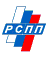 Создание неконкурентных условий для локальных производителей
Нормативы утилизации на упаковку из аналогичного материала в рамках одной группы установлены на различном уровне без какого-либо технического и/или логического обоснования.
Это привело к увеличению нагрузки на локальных производителей в два раза. 
Например, для импортеров товаров в полимерной упаковке были созданы преференции:
для импортеров на бутылки полимерные объемом до 2 литров норматив утилизации в 2016 г. составлял 5%;
для локальных производителей - 10%
При переработке отходов упаковки ее объем не имеет никакого значения, следовательно, в соответствии с положениями №458-ФЗ норматив утилизации необходимо устанавливать, исходя из технической возможности их сбора и переработки
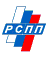 Что надо сделать Минприроды России?
1. Провести анализ текущей ситуации по сбору и переработке отходов с целью установления нормативов на 2018-2020 гг., исходя из реального положения дел
2. Установить нормативы утилизации для упаковки готовых товаров Раздела II, предусмотренного изменениями в Перечень готовых товаров, включая упаковку, подлежащих утилизации после утраты ими потребительских свойств (утверждены распоряжением Правительства РФ от 24.09.2015 №1886-р), в соответствии с нормативами утилизации для готовой упаковки как товара из соответствующих материалов в разделе I, установленном распоряжением Правительства РФ от 04.12.2015 №2491-р
3. При невозможности точного сопоставления с разделом I нормативы установить на нижней границе группы
4. Предусмотреть равные конкурентные условия для локальных производителей и импортеров
Внести изменения в Распоряжение Правительства РФ от 04.12.2015 № 2491-р (Нормативы утилизации)
[Speaker Notes: Перенос крыс на человека
Концентрация перенесен не правомерно]
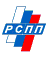 Недостатки лицензирования
1. В статье 16 №458-ФЗ установлено требование, предписывающее указывать в приложении к лицензии все виды отходов I - IV классов опасности и виды деятельности, соответствующие этим видам отходов, обращение с которыми будет осуществляться соискателем лицензии (лицензиатом). 
2.Проблема получения лицензии связана с невозможностью сформировать приложение к лицензии из-за огромного количества видов отходов, многие из которых не зарегистрированы в ФККО по причине чрезвычайно длительной процедуры  регистрации отходов и регистрации изменений ФККО в Минюсте России, а также появления новых видов отходов, включение которых в приложение влечет переоформление лицензии.
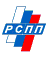 Что надо сделать Минприроды России?
Подготовить изменения:
(1) в №458-ФЗ, касающиеся изменения   статьи 16 Федерального закона от 29.12.2014 №458-ФЗ с установлением, что в  приложениях к лицензиям вместо видов отходов указываются типы и классы опасности отходов
(2) в постановление Правительства РФ от 03.10.2015 № 1062 «О лицензировании деятельности по сбору, транспортированию, обработке, утилизации, обезвреживанию, размещению отходов I-IV классов опасности»
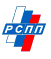 ПРОБЛЕМЫ ПОДТВЕРЖДЕНИЯ ОТСУТСТВИЯ НЕГАТИВНОГО ВОЗДЕЙСТВИЯ ОБЪЕКТОВ РАЗМЕЩЕНИЯ
ОТХОДОВ
№458-ФЗ установлено требование о подтверждении исключения негативного воздействия ОРО на окружающую среду для применения коэффициента «0» при расчете платы за размещение отходов. Из-за отсутствия четких критериев исключения воздействия на основании мониторинга окружающей среды реализовать эту норму на практике фактически  невозможно из-за наличия большого числа невыполнимых или трудновыполнимых и неоднозначно толкуемых требований к мониторингу. Субъективизм принятия решений по подтверждению отсутствия негативного воздействия создает широкие возможности для злоупотреблений со стороны надзорных органов и коррупционных проявлений.
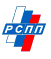 Что нужно сделать Минприроды России?
Подготовить и внести изменения, устанавливающих четкие критерии исключения негативного воздействия  ОРО и устраняющие избыточные административные барьеры и неопределенности, в:1. Приказ Минприроды России от 04.03.2016 N 66 "О Порядке проведения собственниками объектов размещения отходов, а также лицами, во владении или в пользовании которых находятся объекты размещения отходов, мониторинга состояния и загрязнения окружающей среды на территориях объектов размещения отходов и в пределах их воздействия на окружающую среду".                 2. Постановление Правительства РФ от 26.05.2016 N 467 "Об утверждении Положения о подтверждении исключения негативного воздействия на окружающую среду объектов размещения отходов".
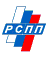 Недостатки Федерального классификационного каталога отходов
Формирование видов отходов, включенных в ФККО, осуществлено в условиях отсутствия критериев и порядка их формирования, т.е. стихийно и на субъективной основе 
Такой подход к формированию видов отходов при отсутствии согласованного порядка способствовал чрезмерному  расширению количества видов отходов (порядка 6000), включенных в ФККО и это число может быть существенно увеличено, поскольку процесс формирования ФККО не завершен 
ФККО содержит перечень отходов, многократно превышающий уровень, принятый в международной практике 
Необходимо установить порядок формирования видов отходов, сократить количество видов отходов до 200-250, привести установленные на субъективной основе классы опасности отходов в соответствие с приказом Минприроды России от 14.12.2014 №536 и отказаться от регистрации ФККО в Минюсте России.
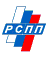 Что делать Минприроды России и Росприроднадзору?
Внести изменения в следующие НПА:                
Приказ Минприроды России  от 30.09.2011 №792 «Об утверждении порядка ведения государственного кадастр отходов»                         
Приказ Росприроднадзора от 18.07.2014 №445 «Об утверждении федерального классификационного каталога отходов»
[Speaker Notes: Распределение полномочий и бюджетов по уровням]
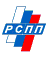 Дополнение перечня мероприятий для корректировки платы мероприятиями по отходам
В перечне природоохранных мероприятий, указанных в ст. 17 ФЗ №7, при реализации которых осуществляется государственная поддержка,  фактически отсутствуют мероприятия по снижению воздействия отходов на окружающую среду (за исключением установки оборудования по использованию, транспортированию, обезвреживанию отходов производства и потребления), хотя общий размер платы за размещение отходов, поступающей в бюджетную систему РФ составляет примерно половину от общей платы, т.е. стимулирование снижения негативного воздействия отходов в виде корректировки платы законом не предусмотрено.
13
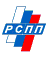 Что должно сделать Минприроды России?
Устранить это несоответствие и дополнить перечень природоохранными мероприятиями по снижению негативного воздействия отходов на окружающую среду, в первую очередь, при размещении отходов, поскольку проблема  снижения воздействия отходов на окружающую среду является самой актуальной для РФ
Для этого подготовить изменения в статью 17 ФЗ "Об охране окружающей среды", дополнив перечень природоохранных мероприятий мероприятиями по снижению негативного воздействия отходов на окружающую среду
14
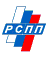 Исключение вскрышных пород из отходов
В мировой практике вскрышные, скальные и иные породы не относятся к отходам
В отечественной практике эти объекты, хотя и не подпадают под определение понятия «отходы», поскольку изначально не имели потребительских свойств и не утрачивали их,  отнесены к отходам.
Необходимо устранить это несоответствие и исключить  из категории отходов и обязательного регулирования процессов обращения с инертными, неопасными материалами, такими как вскрышные, скальные и иные породы при добыче рудных и нерудных полезных ископаемых, в т.ч. инертные хвосты обогащения
15
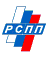 Максименко Юрий Леонидович
Спасибо за внимание
Тел. +7(985) 226-09-61
YuriyLM@basel.ru
16